SHB 427 Sosyal Hizmette EtikFelsefe ve Etik
Öğr. Gör. Dr. Ezgi ARSLAN ÖZDEMİR
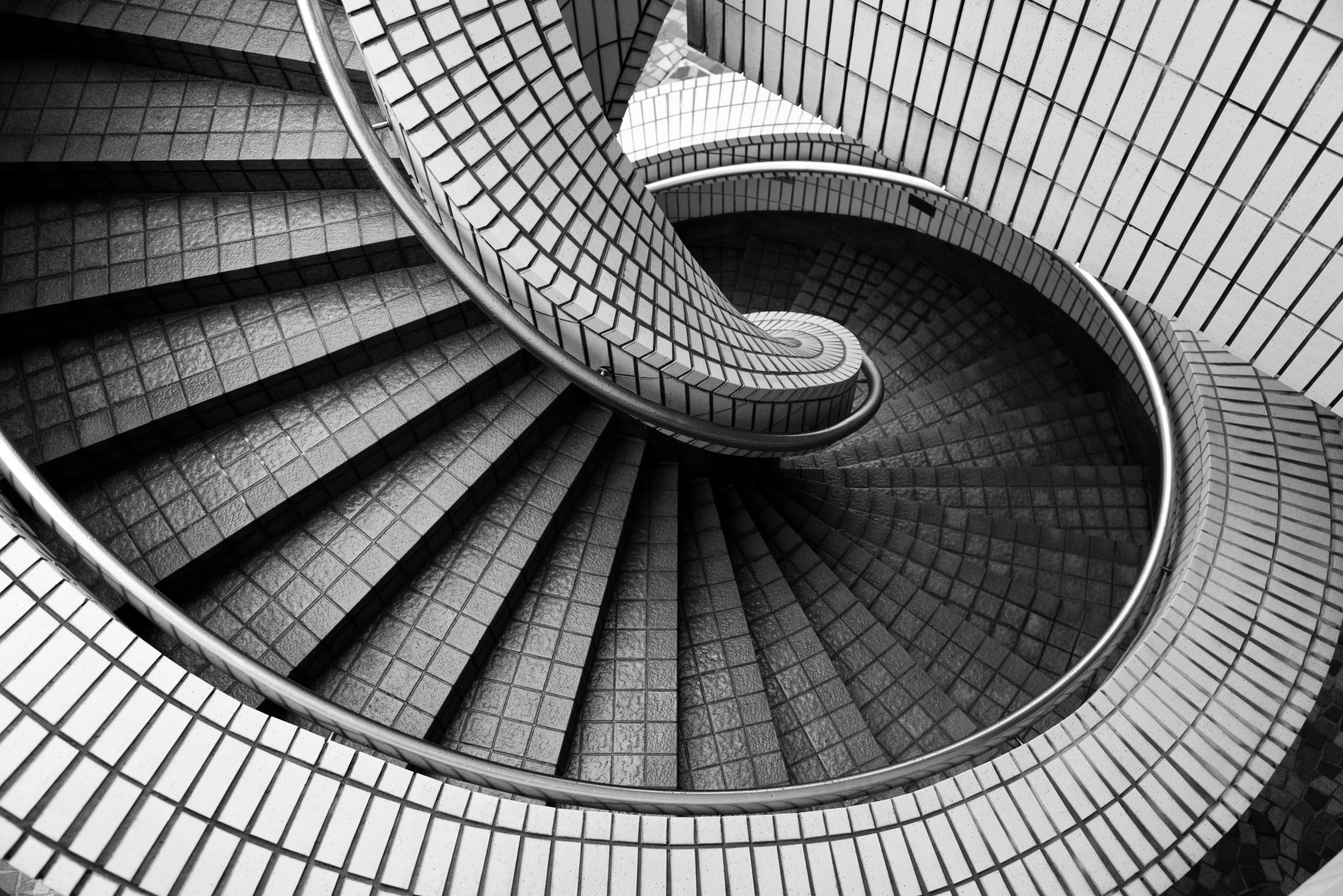 Felsefe Nedir?
24.08.2022
Arslan Özdemir, 2022
2
İyi ve kötü nedir? Nasıl olanaklıdır?
Doğru ve yanlış nedir? Nasıl olanaklıdır?
Evrensel ve mutlak bir iyiden ya da kötüden söz edilebilir mi?
İnsan aklı iyiyi ve kötüyü bilebilir mi? Bilebilirse nasıl?
Bir insan nasıl yaşamalı?
Doğru-yanlış
İyi-kötü
Davranış-düşünce-niyet
Etik Nedir?
24.08.2022
Arslan Özdemir, 2022
3
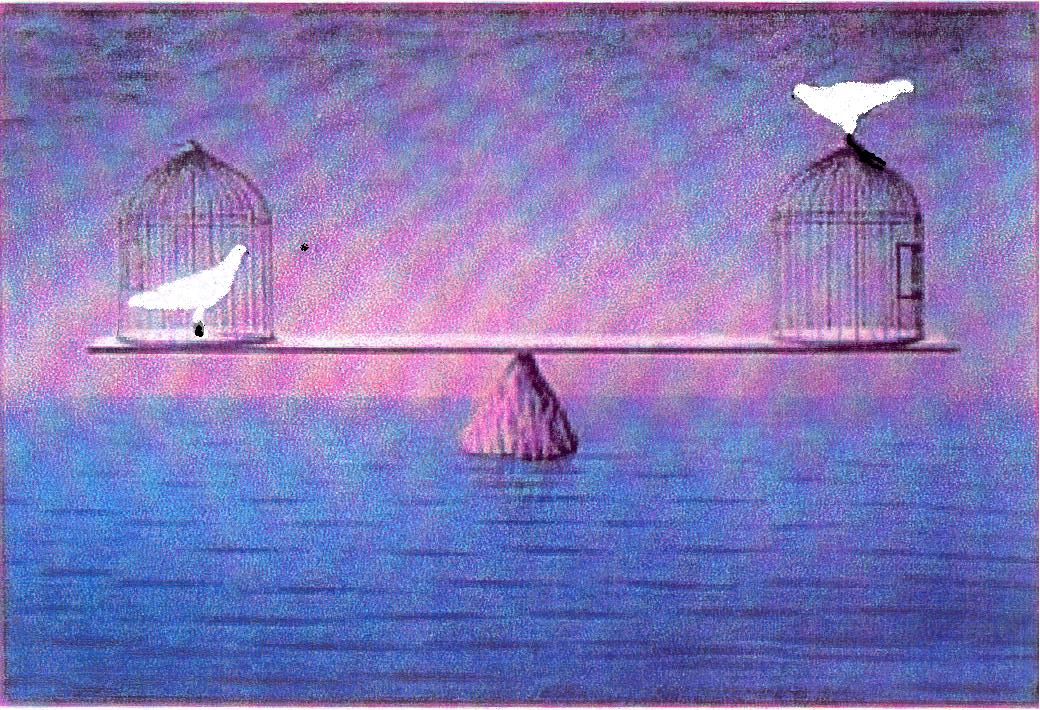 Etik-Ahlak
Ahlak nedir?
Toplumsal normlar nedir?
Etiğin işlevi ne olabilir?
24.08.2022
Arslan Özdemir, 2022
4
Etiğin Boyutları
24.08.2022
Arslan Özdemir, 2022
5
Etik Teoriler
24.08.2022
Arslan Özdemir, 2022
6
Bir davranışın etik olup olmadığı sonuca bakılarak anlaşılabilir
İki türü var; egoizm ve faydacılık
Teleolojik Etik Sonuç Etiği
24.08.2022
Arslan Özdemir, 2022
7
Egoizm; bir davranışın doğru olup olmadığı birey açısından sonucuna bakılarak değerlendirilir; bireyin çıkarı korunuyorsa davranış etiktir.

Bir egoist yoldan geçmeye çalışan bir kaplumbağayı alıp yol kenarına taşır. Aslında amacı kaplumbağaya iyilik yapmak değil, eğer hayvan ezilip ölürse bundan duyacağı üzüntü/vicdan azabıdır.
Egoizm
24.08.2022
Arslan Özdemir, 2022
8
Faydacılık
Jeremy Bentham ve James Stuart Mill (ekonomi teorilerini de etkilemiştir)
«eğer davranışlar en fazla sayıda bireyin mutluluğuna izin veriyor ve en az sayıda kişiye en düşük oranda zarar veriyorsa doğrudur»
Kimi arkada bırakıyoruz?

«Çoğunluğun iyiliğinin sağlanmasında azınlık bir kesim ölebilir, yaralanabilir, haksızlığa uğrayabilir.»
24.08.2022
Arslan Özdemir, 2022
9
Immanuel Kant
İlkeli karar verme sistemi; sonuçtan ziyade ilke ve kuralların doğruluğu önemli
Sonuçtan çok doğru davranış
Bir davranışı ödev olduğu için iyi niyetle yapıyorsan doğrudur, sonuçlarından bağımsız olarak
«herkese eşit oranda saygı duyulmalıdır»
Deontolojiklere göre masum bir bireyin öldürülmesi, yaralanması veya haksızlığa uğraması sonucu ne kadar sosyal fayda sağlanırsa sağlasın yanlış bir davranıştır. Çünkü ilke olarak bireyin hakları ihlal edilmiştir»
Deontolojik EtikÖdev Etiği
24.08.2022
Arslan Özdemir, 2022
10
?
24.08.2022
Arslan Özdemir, 2022
11
Özateş, Ö., S. (2010). Sosyal Hizmet Eğitinin Felsefi Temelleri. Toplum ve Sosyal Hizmet, 21 (1).
Reamer, F.G. (2006). Sosyal Hizmet Etiği ve Değerleri. Ankara: Nika Yayınları.
Artan, T., Yanardağ Zubaroğlu, M. (2020). Sosyal Hizmet Etiği. Ankara: Nika Yayınları.
Kaynaklar
24.08.2022
Arslan Özdemir, 2022
12